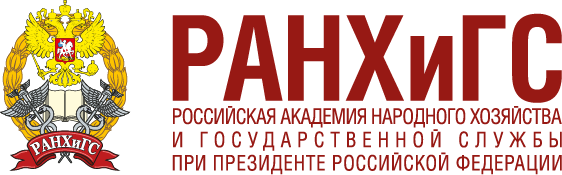 Установление фактов изменений первоначального содержания документов
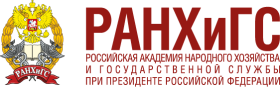 Подчистка документа
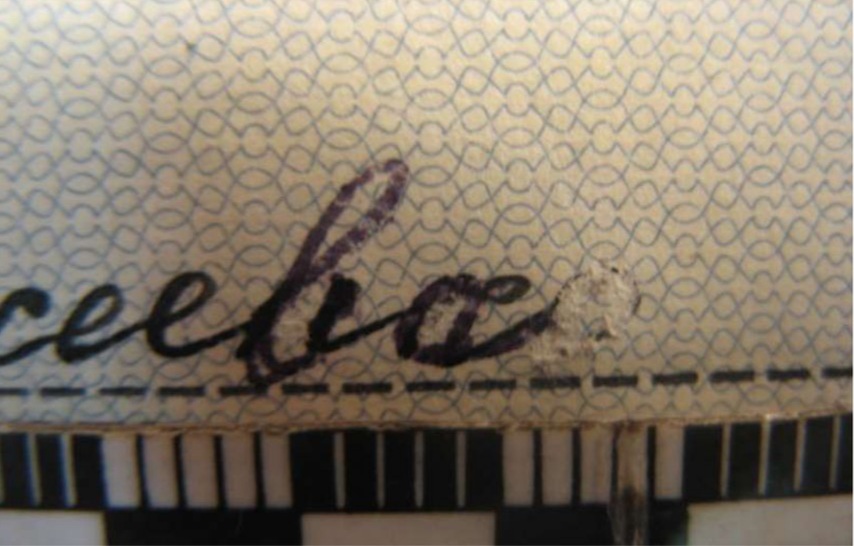 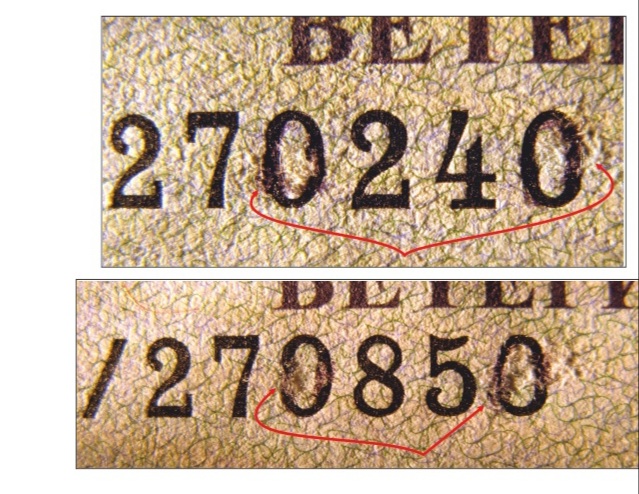 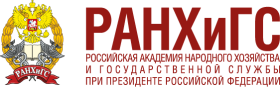 Дописка документа
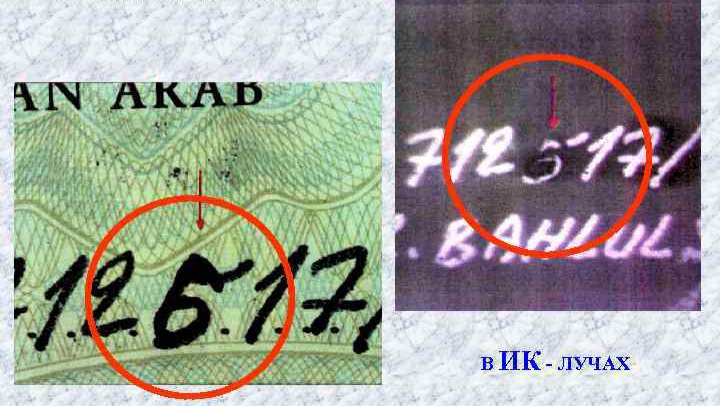 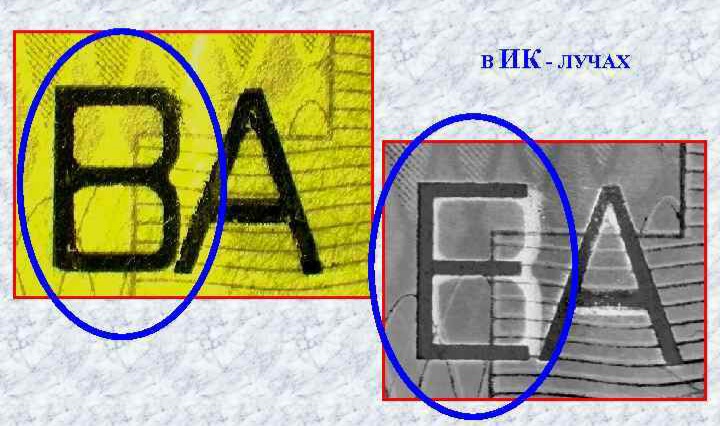 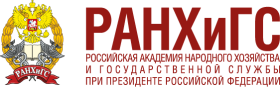 Травление документа
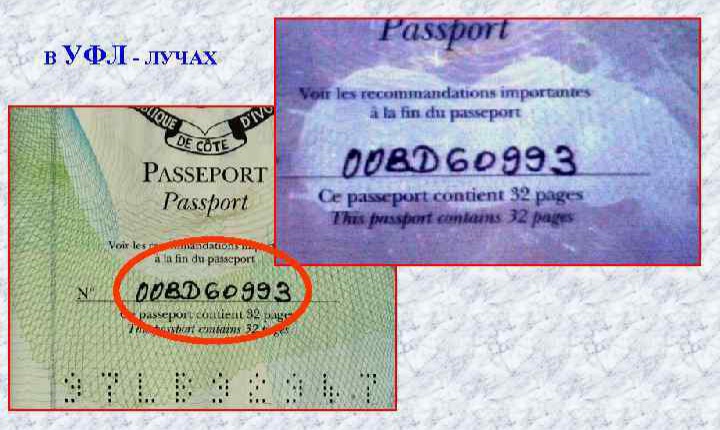 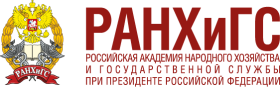 Замена документа
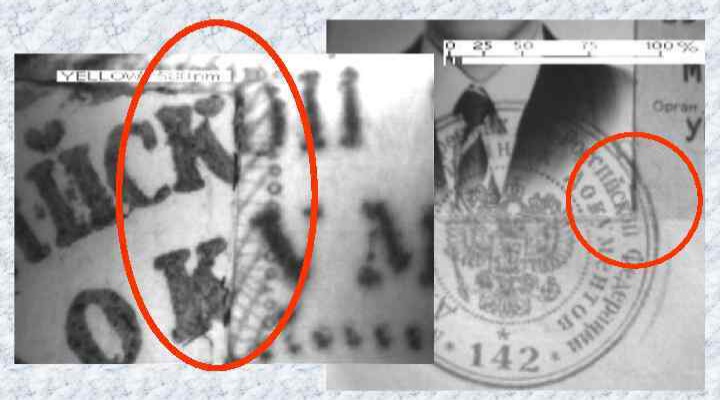 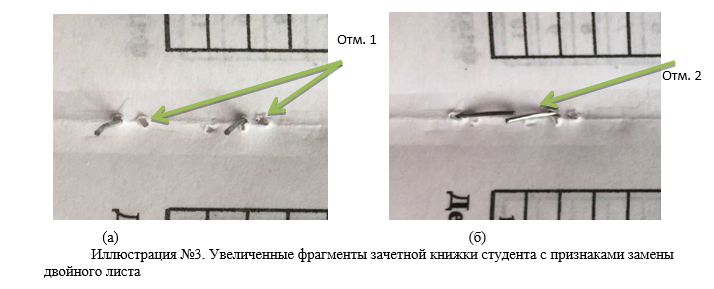